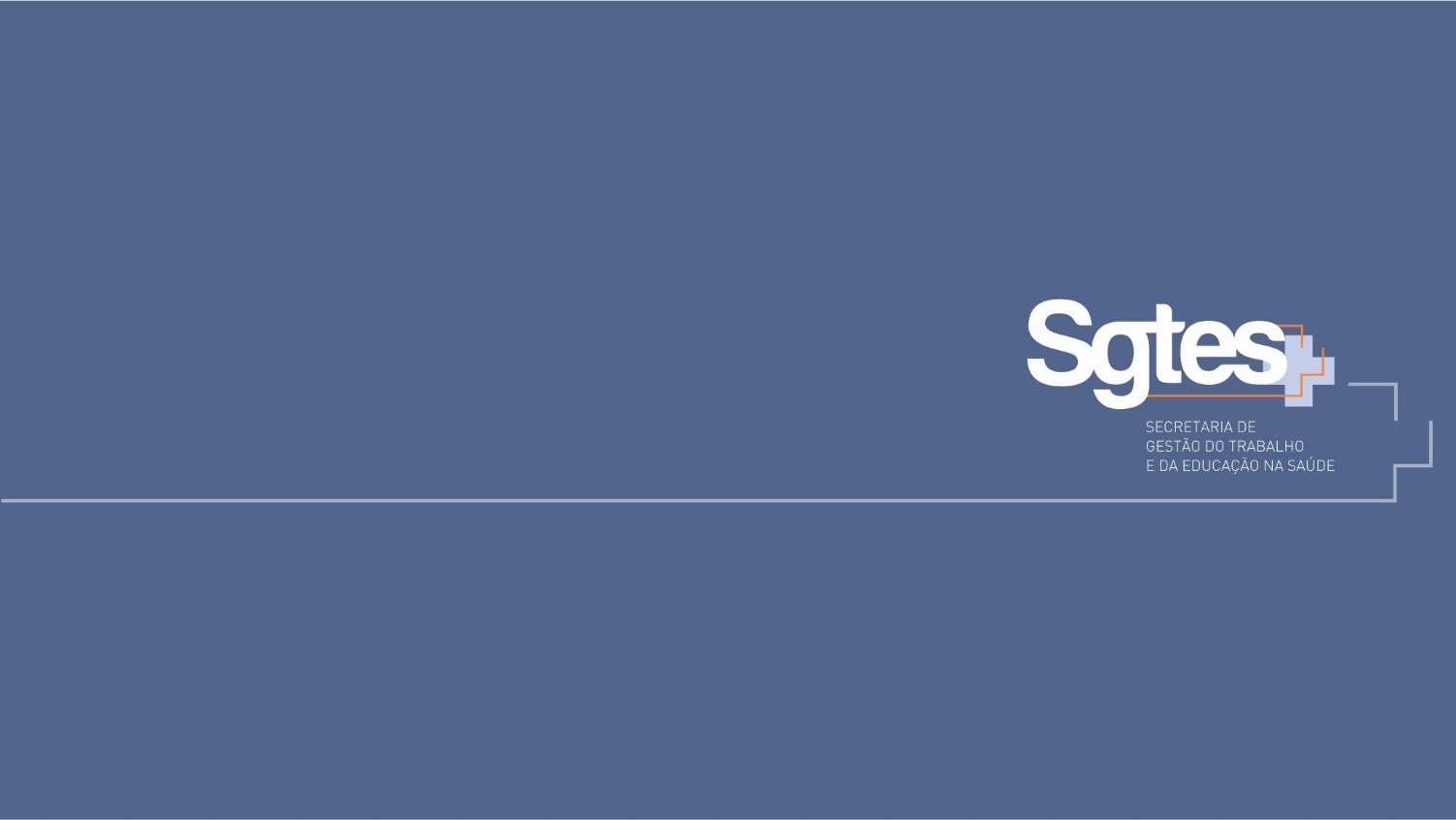 Regulação e Negociação do Trabalho em Saúde no Brasil
Cleane Saraiva Tavares – Assessoria do Departamento de Gestão e da Regulação do Trabalho em Saúde (DEGERTS)
Regulação e Negociação do Trabalho em Saúde no Brasil
A regulação das profissões de saúde é atribuição do Estado (União) que pode delegar para órgãos (públicos ou privados). 

Dentre as Competências do DEGERTS, estão: 
Planejar e coordenar as ações de regulação profissional tanto para novas profissões e ocupações, quanto para as já estabelecidas no mercado de trabalho;
Supervisionar a elaboração de parecer sobre projetos de lei e de outras propostas normativas que disponham sobre o trabalho em saúde; 
Articular sistema permanente de negociação das relações de trabalho com os gestores federais, estaduais, municipais e do Distrito Federal, o setor Privado e as representações dos Trabalhadores.
Regulação e Negociação do Trabalho em Saúde no Brasil
Secretaria de Gestão do Trabalho e da Educação na Saúde  (SGTES)
Departamento de Gestão e da Regulação do Trabalho em Saúde (DEGERTS)
Câmara de Regulação do Trabalho em Saúde (CRTS)
Mesa de Nacional de Negociação
Permanente do SUS (MNNP-SUS)
MERCOSUL :     SGT11- Saúde e FPMTS
Regulação e Negociação do Trabalho em Saúde no Brasil
CÂMARA DE REGULAÇÃO DO TRABALHO EM SAÚDE – CRTS

Criada pela Portaria nº 827/2004, no âmbito da Secretaria de Gestão do Trabalho e da Educação na Saúde (SGTES);
Instância permanente de caráter consultivo e natureza colegiada que permite ao poder público assumir seu papel na regulação do trabalho em saúde;
Participam, entre outros, um representante de cada um dos Conselhos integrantes do Fórum Nacional dos Conselhos Federais da Área da Saúde;
Constitui um espaço de debate e mediação entre gestores do SUS e representações profissionais com vistas à construção coletiva de respostas para questões relacionadas à regulação do trabalho em saúde.
Regulação e Negociação do Trabalho em Saúde no Brasil
MESA NACIONAL DE NEGOCIAÇÃO PERMANENTE DO SUS (MNNP-SUS)

 Mesa Nacional de Negociação Permanente do SUS é um espaço formal de negociação coletiva na qual são debatidas e pactuadas questões referentes às relações e condições de trabalho no SUS;
Vinculada ao Conselho Nacional de Saúde (CNS);
Coordenação do Departamento de Gestão e da Regulação do Trabalho em Saúde (DEGERTS/SGTES/MS);
É composta por 2 bancadas (de gestores e sindical) de forma paritária. Atualmente com 28 representações;
Aprovação por consenso e os resultados se dão por protocolos;
Atualmente possui 9 protocolos.
Regulação e Negociação do Trabalho em Saúde no Brasil
MERCOSUL – SGT 11 (Saúde)

Subcomissão de Desenvolvimento e Exercício Profissional em Saúde;
Define políticas de desenvolvimento e exercício profissional para a saúde, contribuindo para o aperfeiçoamento e a capacitação dos recursos humanos;
Identifica mecanismos de regulação da formação e do exercício profissional nos países do Mercosul.

Fórum Permanente Mercosul para o Trabalho em Saúde (FPMTS), Portaria nº 929/2006:
Proporciona a colaboração de gestores e trabalhadores na atuação da Coordenação da Subcomissão de Exercício Profissional do Subgrupo de Trabalho nº 11 do Grupo Mercado Comum, do Mercosul.
Regulação e Negociação do Trabalho em Saúde no Brasil
Requisitos para criação de novas profissões:
Que se demonstre que tal ocupação tenha escopo de práticas exclusivo; 
Que existam cursos consolidados em programas universitários que permitam a formação com a qualidade e quantidade necessária para abranger o território nacional;
Que exista referencial teórico e científico próprios; 
Que haja relevância social e interesse público.
OBRIGADA!

Cleane Saraiva Tavares
Departamento de Gestão e da Regulação do Trabalho em Saúde - DEGERTS
Secretaria de Gestão do Trabalho e da Educação na Saúde - SGTES
Ministério da Saúde – MS
Cleane.tavares@saude.gov.br 
Telefones: (61) 3315-6261